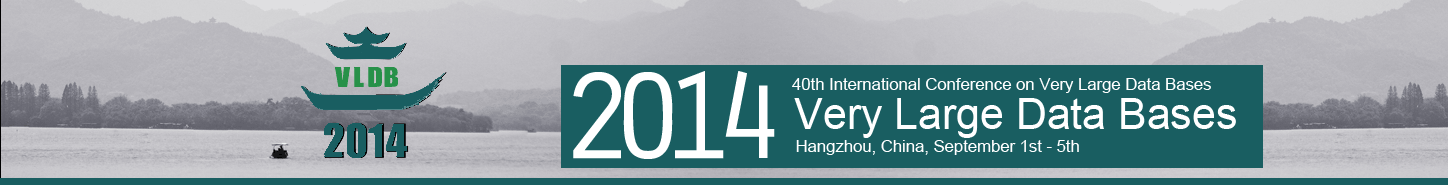 Scalable Column Concept Determinationfor Web Tables Using Large Knowledge Bases
Dong Deng+, Yu Jiang+, Guoliang Li+, Jian Li+, Cong Yu^
+Tsinghua University, Beijing, China
^ Google Research, New York, USA
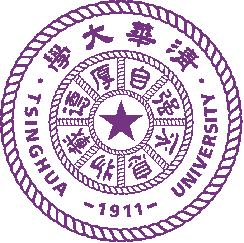 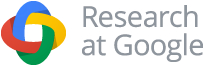 1
Web Table
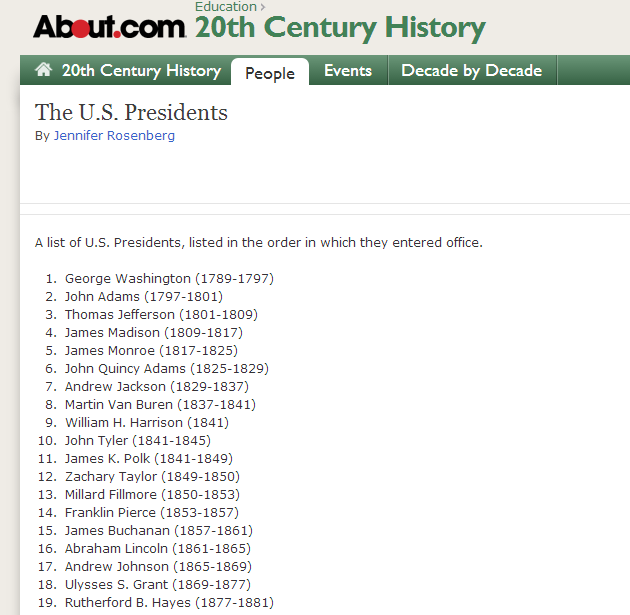 High Quality
Structured data

Rich Source
14 billion raw HTML 
    Tables
150 million relational
    data tables
2
http://history1900s.about.com/od/worldleaders/a/uspresidents.htm
Web Tables: Application
Table Search
Table Extension
Knowledge Base Augmentation
Natural Language Processing Tasks
3
Google Tables
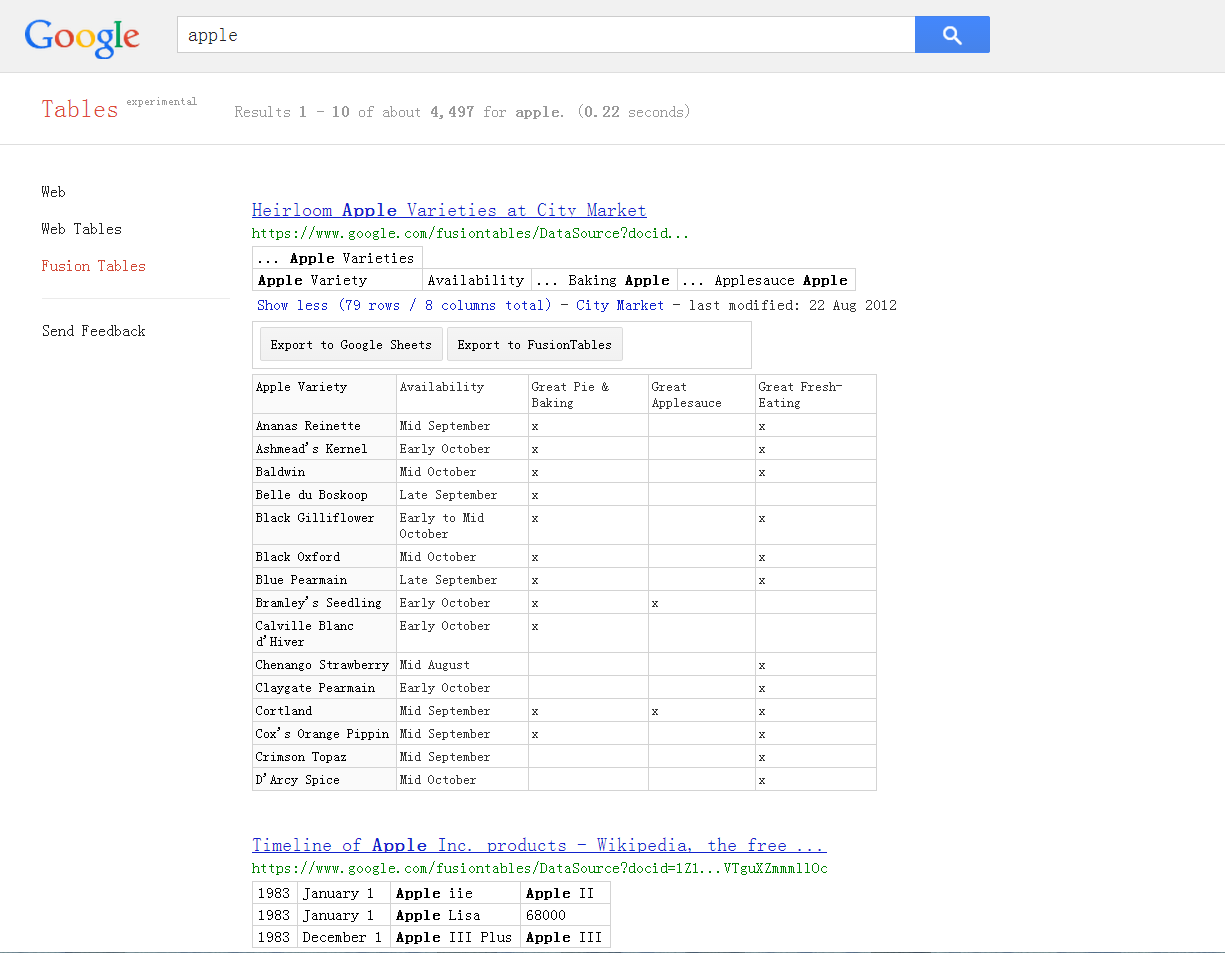 4
http://research.google.com/tables
Knowledge Base
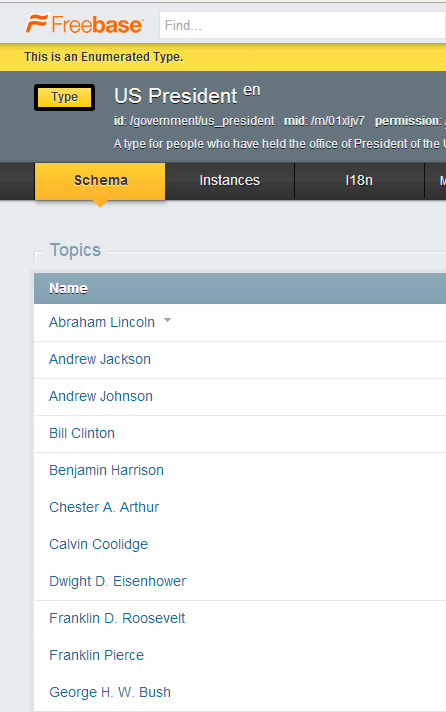 Type/ 
Concept
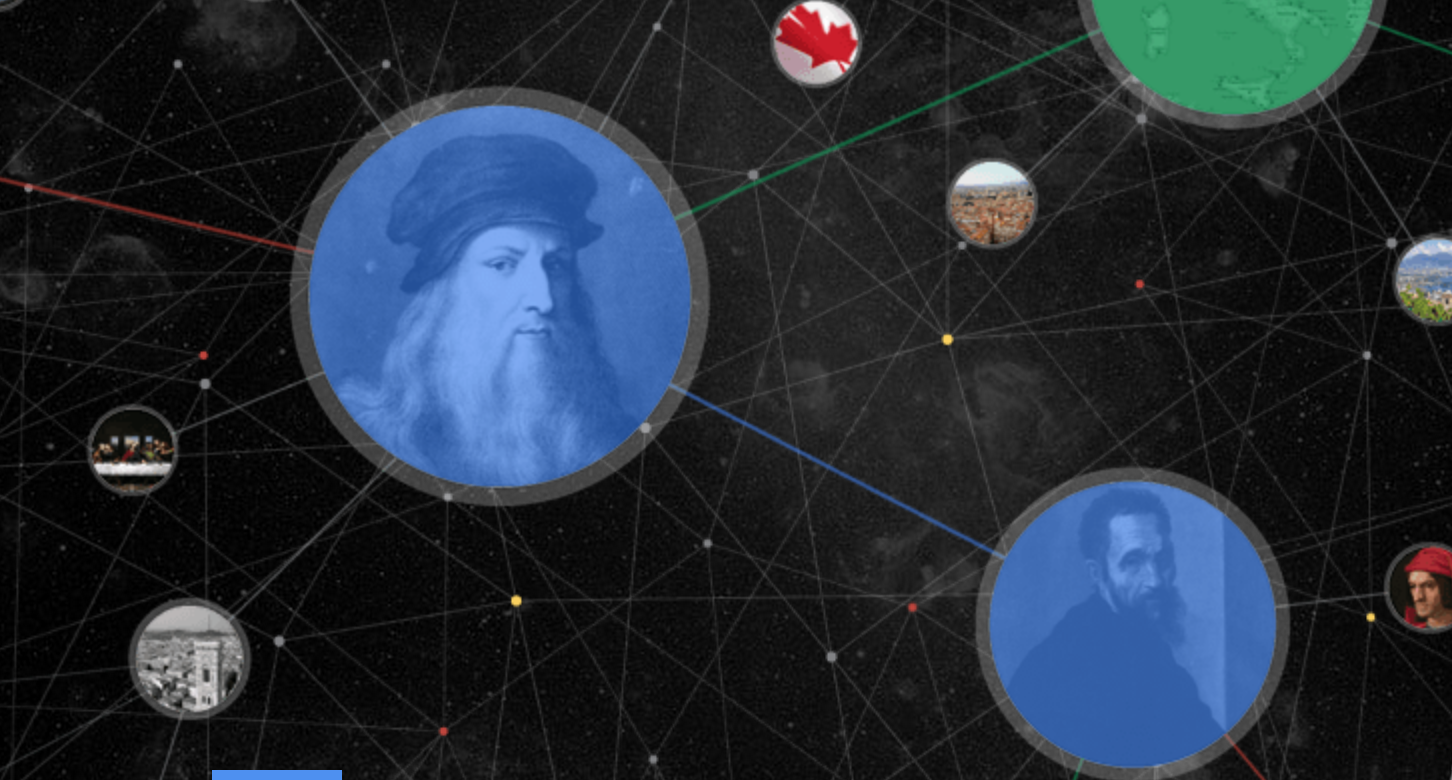 Instance/Entity
Google knowledge graph
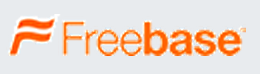 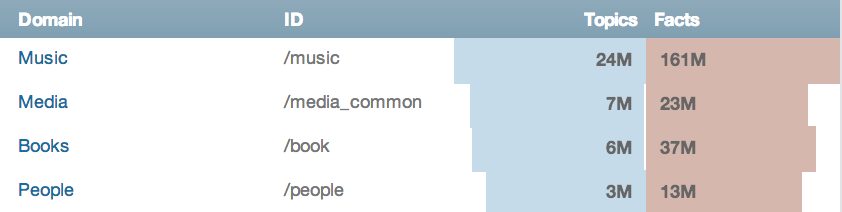 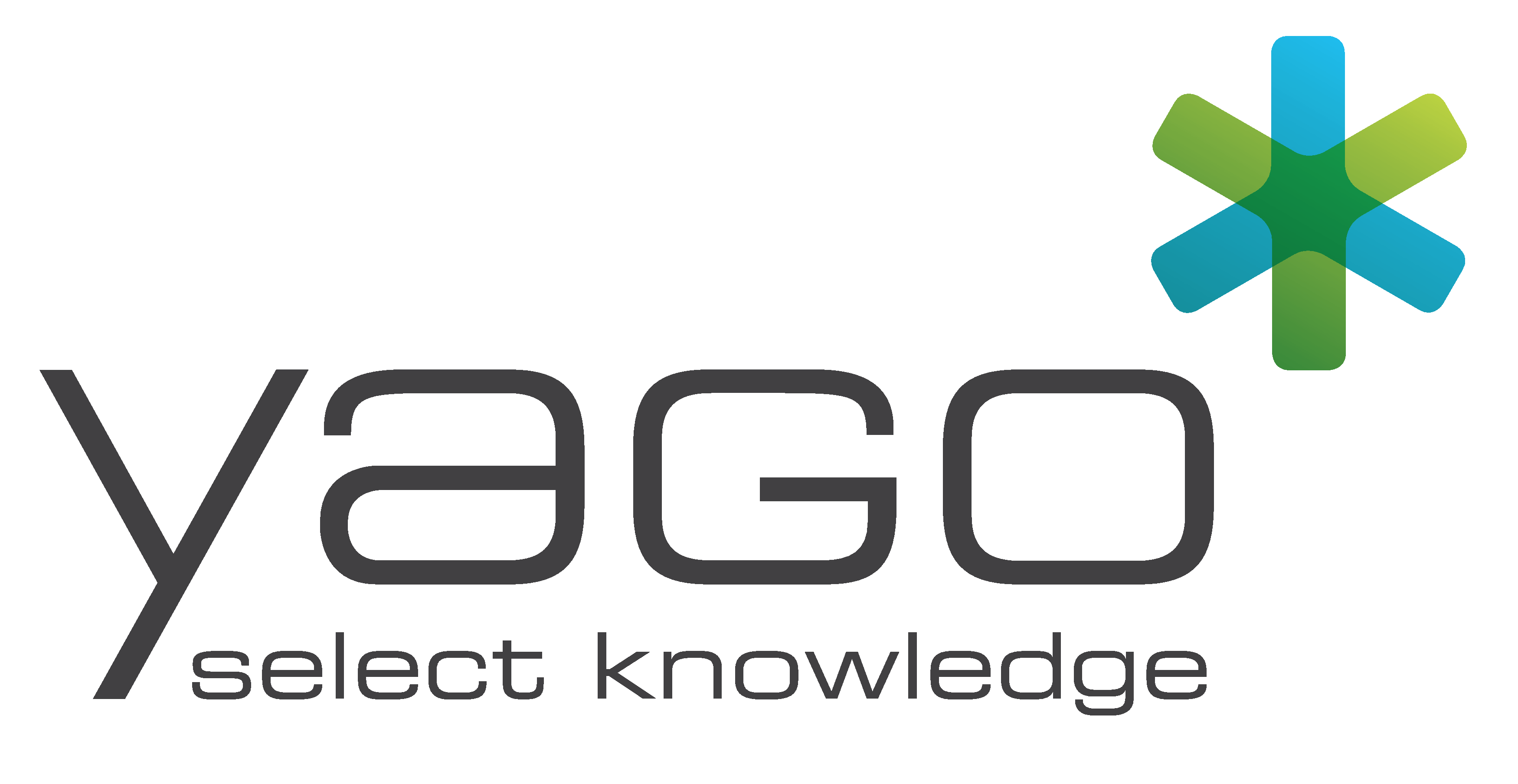 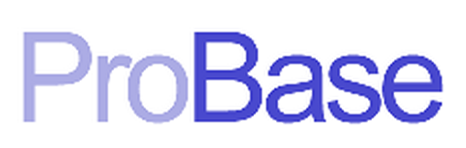 5
https://www.freebase.com/government/us_president?schema=
Column Concept Determination
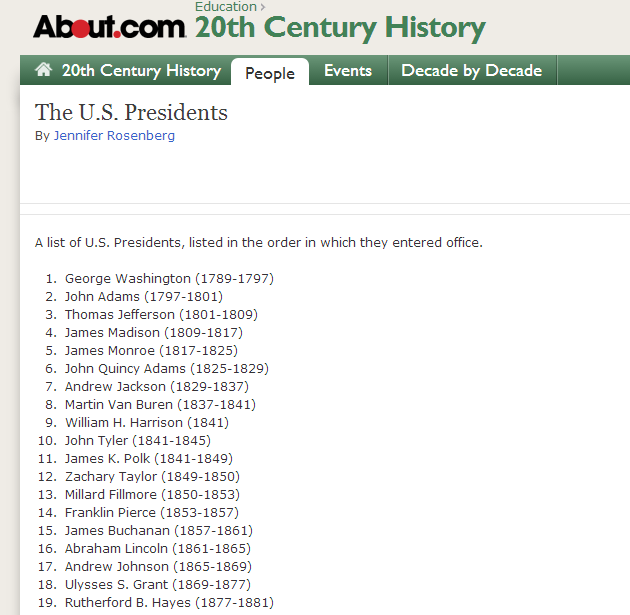 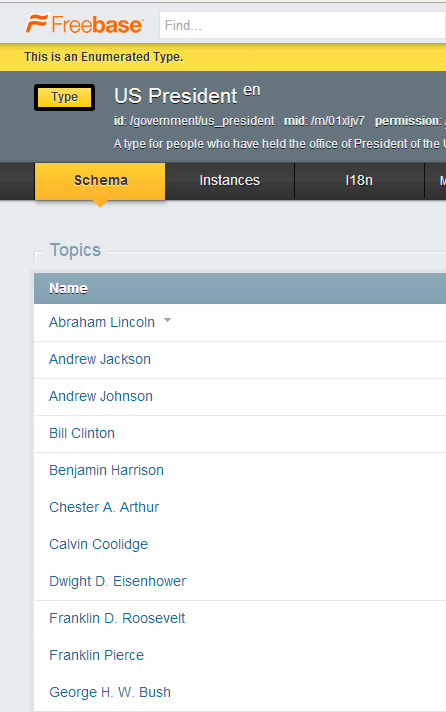 6
Related Work
[Limaye2010]:
Graph Model, not scalable
[Venetis2011]: 
Using facts extracted from text on the Web
7
Data in Real Word is Dirty
DBLP
Typos





Typo in “title”
Argyrios Zymnis
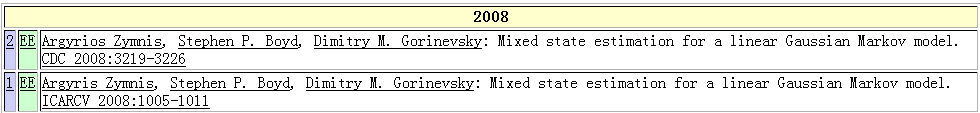 Argyris Zymnis
relaxed
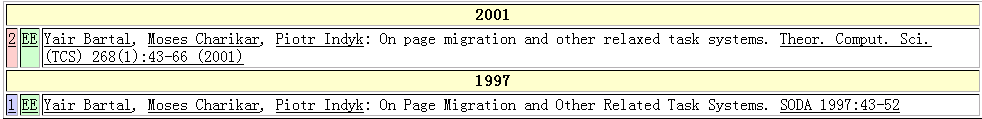 8
related
Similarity Functions
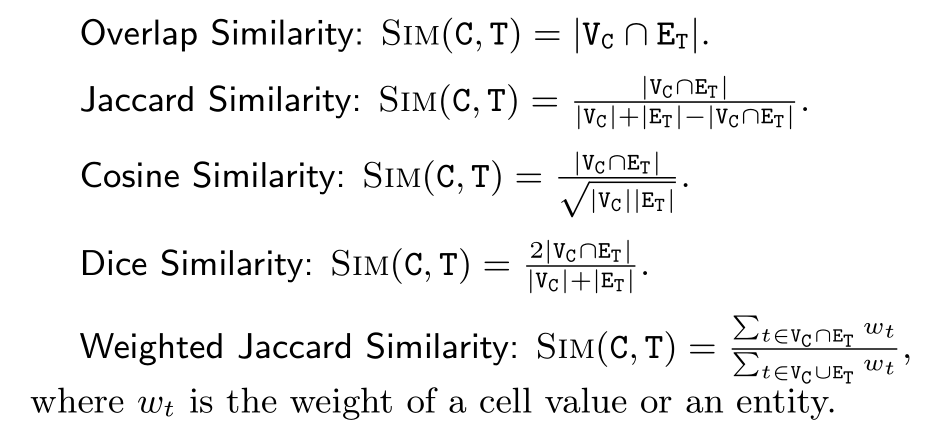 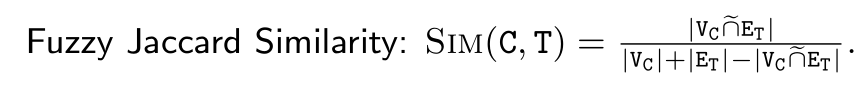 9
Problem Definition
[Column Concept Determination]
Given a column of cells within a Web Table, determining the most likely concept for the column, where a concept is a type within a given knowledge base.
Annotating cell values 
Discovering table subjects
Identifying table schema
……
Column Concept 
Determination
10
Scalability Requirement
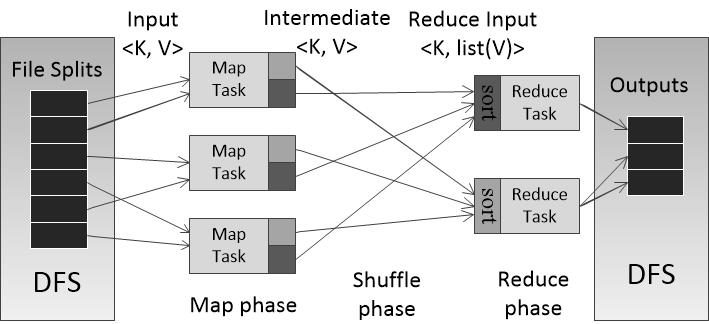 MapReduce
11
Similarity Join Framework
For each column, identify the types which share at least one common entity/cell value with the column.
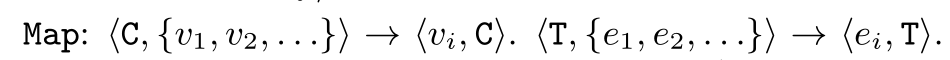 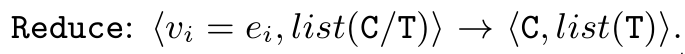 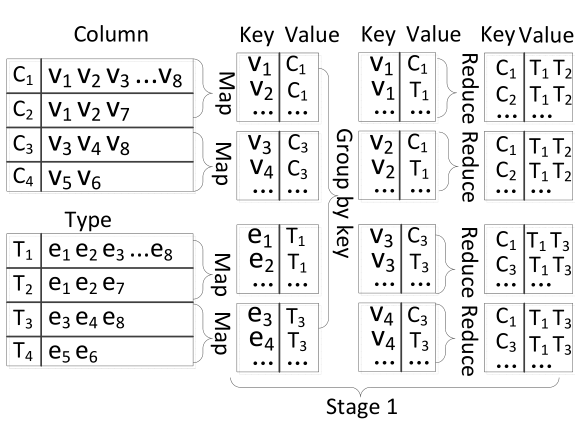 v1=e1
v2=e2
v3=e3
v4=e4
12
Similarity Join Framework
Count the number of their shared entities/cell values and retrieve top-k types with the largest similarity.
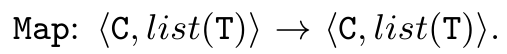 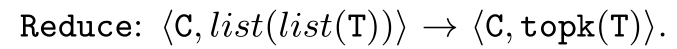 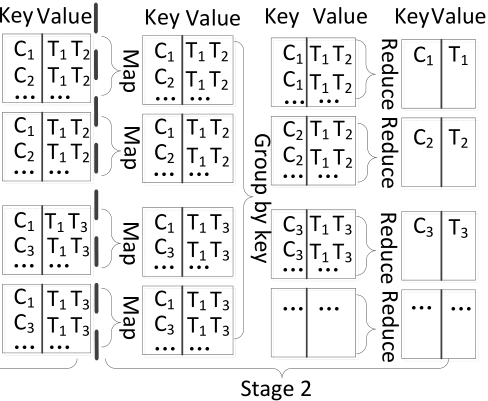 13
Observations
To improve the performance, our optimization goal is to reduce the number of key-value pairs

We can aggregate the types contain the same entity into different groups. 

We can partition all the cell values into different partitions.
14
Knowledge Type Aggregation
All the types contain e as an entity
<e, {T1, T6, T5, T3, T8, … , Tn}>
Type Aggregation:
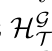 G1(e)     G2(e)  … Gl(e)
A hash map contains the
list of types in a group
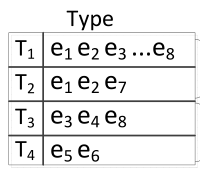 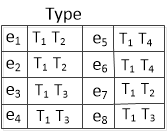 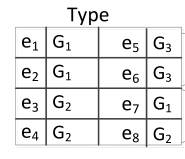 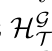 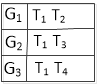 Knowledge Type Aggregation
First Step:
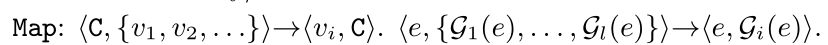 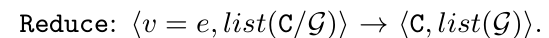 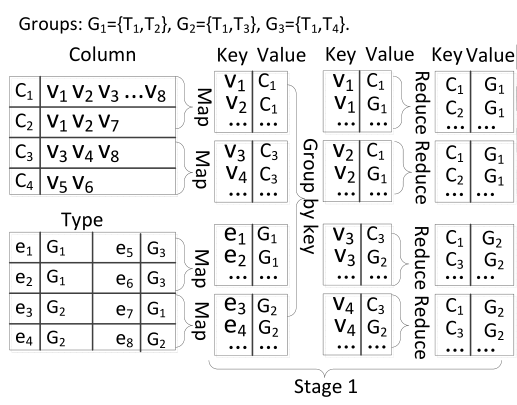 16
Knowledge Type Aggregation
Second Step:
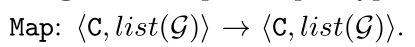 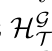 Distribute             as side data in reducer
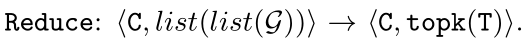 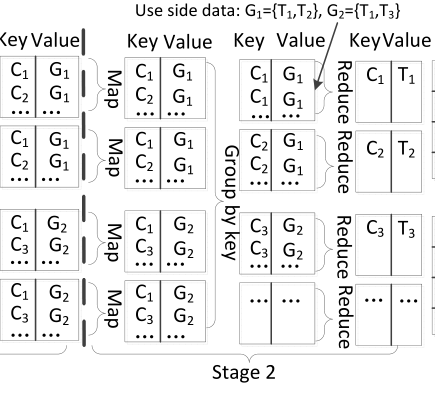 17
Knowledge Type Aggregation
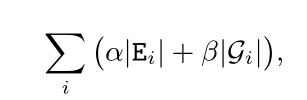 Aggregation Cost Model:
α: the cost of processing a key-value pair in MapReduce 
β: the cost of distributing a type in side data
Ei: the set of entities whose groups include Gi
|Gi|: the number of types in Gi
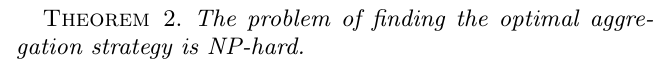 Reduce from the 3-CNF-SAT problem
18
Knowledge Type Aggregation
the total cost of the basic framework:
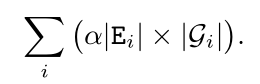 Aggregation Algorithm: 
Greedily select a group from all possible groups such
that                                                  is minimum.
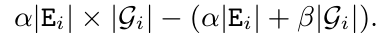 19
Knowledge Entity Partition
Entity Partition
Partition all distinct cell values into p disjoint partitions P1, P2, ...,Pp
As the web tables are not given, we cannot partition the cell values off-line, thus we use the entities in the knowledge base to facilitate the partition.
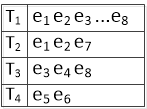 20
Knowledge Entity Partition
First Step:
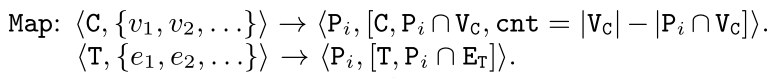 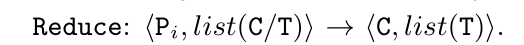 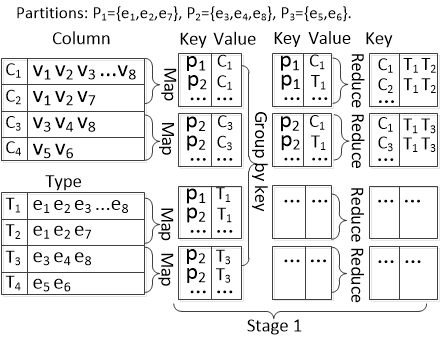 21
Second Step: The same as the basic framework
Knowledge Entity Partition
Cost Model: Number of Key-Value Pairs
Finding the optimal partition strategy is NP-hard
(By a reduction from the graph partition problem)
We extend existing graph-partitioning algorithms to partition the weighted graph
For each partition, we use a bloom filter to represent the
entities in the partition.
22
Experiments
Settings:
20 Nodes, each with eight cores, 16GB RAM, and 1TB disk.
Runs on 64-bit Ubuntu Server 10.04, Java 1.6, and Hadoop 1.0.3.
23
Annotation Quality
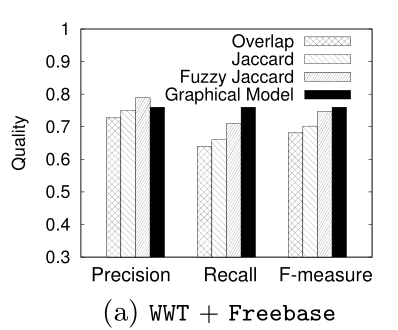 k = 3
We can achieve an annotation quality as good as the graphical model
24
Running Time
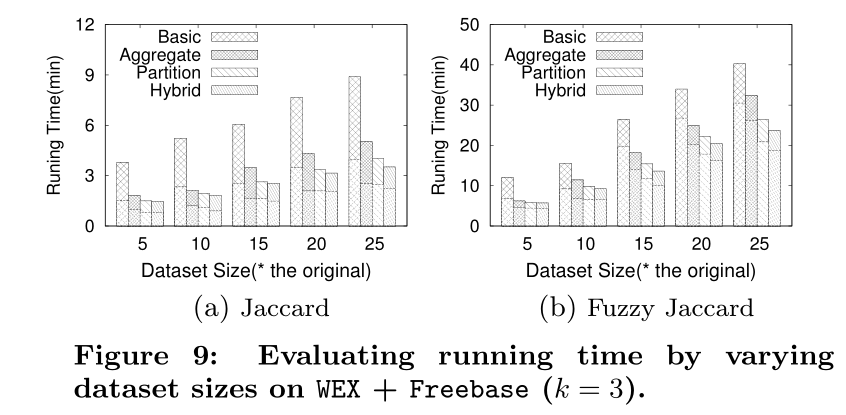 25
Speedup
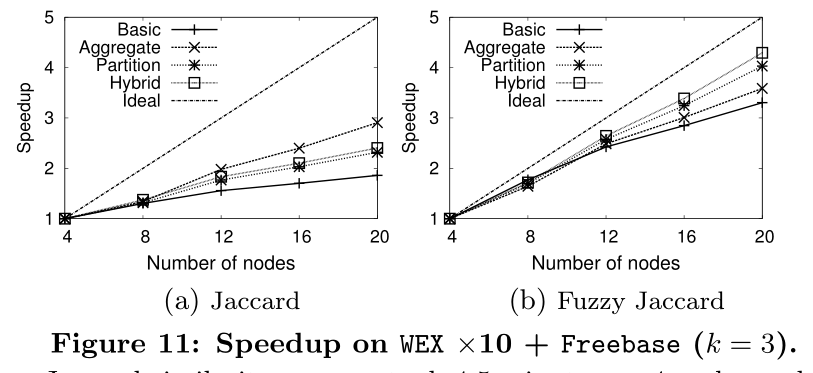 26
Scaleup
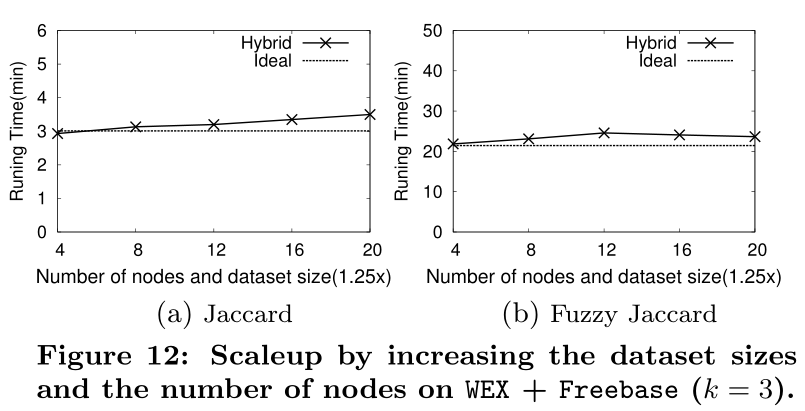 27
Conclusion
Column Concept Determination Framework
Knowledge Type Aggregation
Knowledge Entity Partition
28
Project hompage: http://dbgroup.cs.tsinghua.edu.cn/dd/projects/webtable
Thank youQ & A
29